TERMOS E CONDIÇÕES DE USO
FARMARIN
QUEM SOMOS?
MENORES DE IDADE
FUNCIONALIDADES OFERECIDAS POR MEIO DESTE SITE
Nós da FARMARIN (“Nós”, “Empresa”), inscrita no CNPJ/ME sob o nº 58.635.830/0001-75 e com sede na Rua Pedro de Toledo, nº 600, Jardim Santa Lídia, CEP nº 07.140-000, na Cidade de Guarulhos, Estado de São Paulo, acredita na importância de dar transparência ao usuário do nosso site sobre como esperamos que você o utilize.
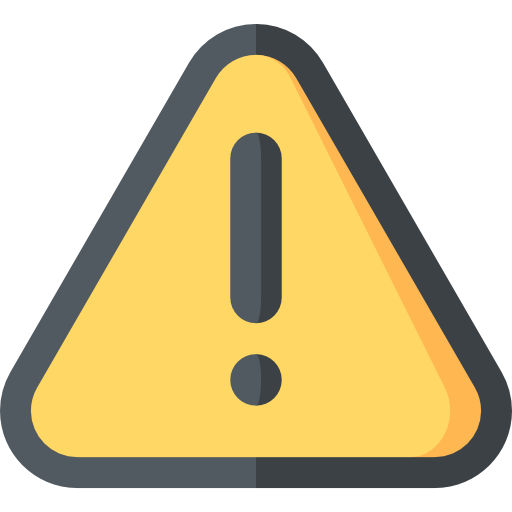 Caso você não concorde com as disposições destes Termos de Uso do Site ou da Política de Privacidade, por favor encerre a utilização deste site.
Por meio destes Termos e Condições Gerais de Uso (“Termos de Uso”), você terá acesso a informações importantes relativas ao funcionamento do nosso site e serviços que poderão ser prestados por meio deste ambiente.
Acreditamos que nossos clientes são todos maiores de 18 anos. Contudo, em alguns casos excepcionais, clientes menores de idade poderão acessar nosso site. Nesse caso, para a sua utilização, é necessário ter mais de 18 (dezoito) anos, ou obter a permissão do seu pai/mãe ou responsável legal para utilizá-lo. 
 
Informamos, ainda, que os pais ou responsáveis legais são diretamente responsáveis pela interação de um menor de idade com o site da Farmarin, e poderão ser responsabilizados, em qualquer esfera judicial, por eventual uso inadequado do site por menores de idade.
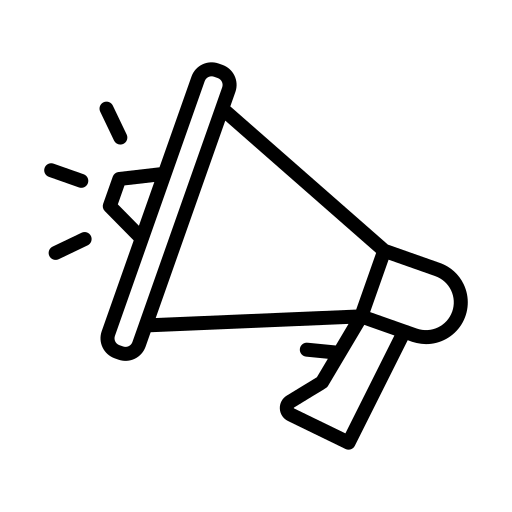 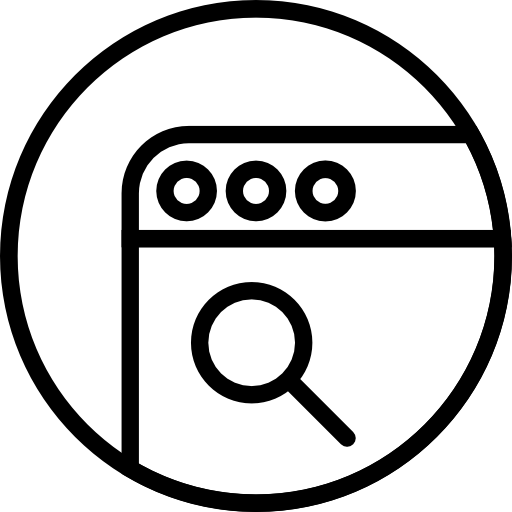 Por meio deste site, você poderá ter acesso a informações institucionais da Farmarin, de seus produtos, bem como poderá acessar laudos de um lote específico,  contatar a empresa sobre eventuais efeitos adversos observados ou ainda contatar sua área comercial.
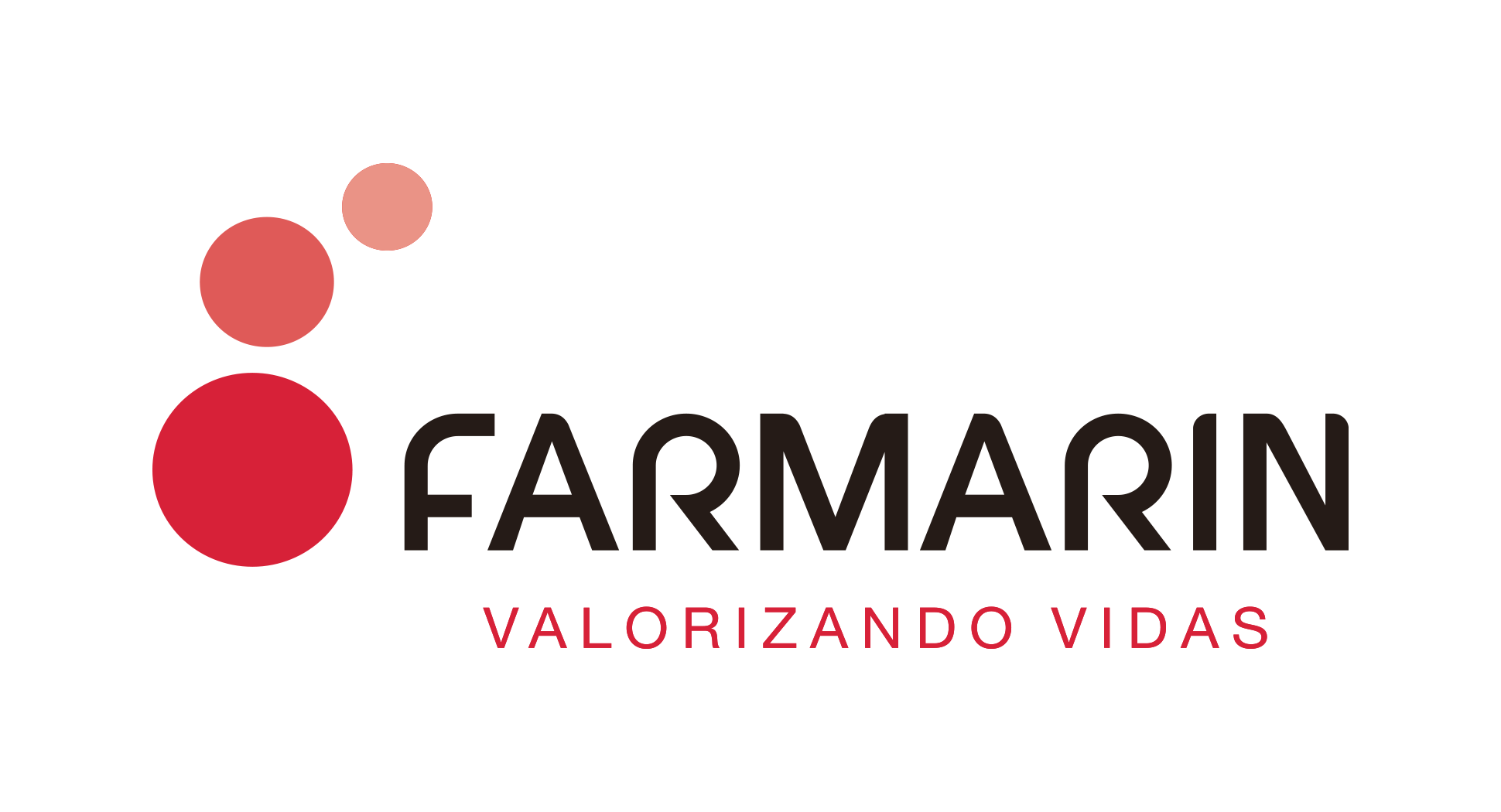 Além disso, você terá acesso a sites de organizações e sociedades de saúde, à localização da empresa, à informações de contato para enviar dúvidas, sugestões e/ou reclamações, e à contatos de responsáveis comerciais situados em seu Estado da federação ou outro mais próximo.
SUA INTERAÇÃO COM O SITE E GARANTIAS
PROPRIEDADE INTELECTUAL
Para oferecermos algumas dessas funcionalidades, poderá ser necessário inserir seus dados pessoais. Por favor, acesse a nossa Política de Privacidade para saber como tratamos seus dados pessoais.
Você deverá utilizar este site de forma lícita, respeitando as leis brasileiras, e observando não somente os seus direitos e obrigações, mas também os direitos e obrigações da Farmarin. Dessa forma, não utilize este site de forma contrária a estes Termos de Uso e à Política de Privacidade, ou demais documentos aplicáveis.
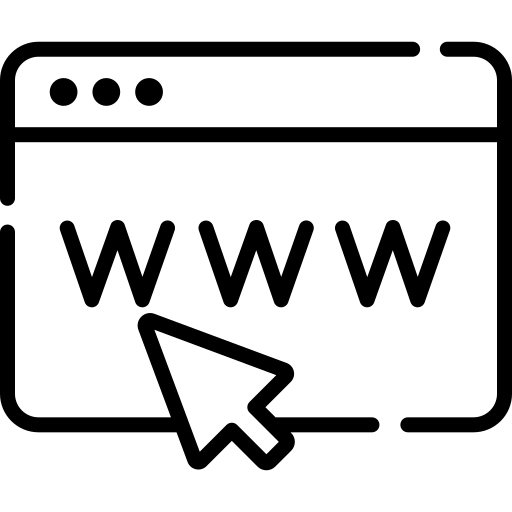 O site é fornecido e aceito no estado técnico e de perfeição em que se encontra, razão pela qual não responde a Farmarin por nenhuma outra garantia, inclusive de qualidade, de funcionamento da internet, de produtividade ou resultados, ou referentes a quaisquer outros ajustes ou adequações não acordadas minuciosamente entre as partes.
O Usuário é o único e exclusivo responsável pelo uso do site a partir das informações pessoais compartilhadas, comprometendo-se a indenizar integralmente a Farmarin pelos danos que lhe causar em razão do uso ilegal ou irregular da plataforma. Caso você faça uso deste site de forma a violar os Termos de Uso ou a Política de Privacidade da Farmarin, poderemos suspender o seu acesso por tempo indeterminado.
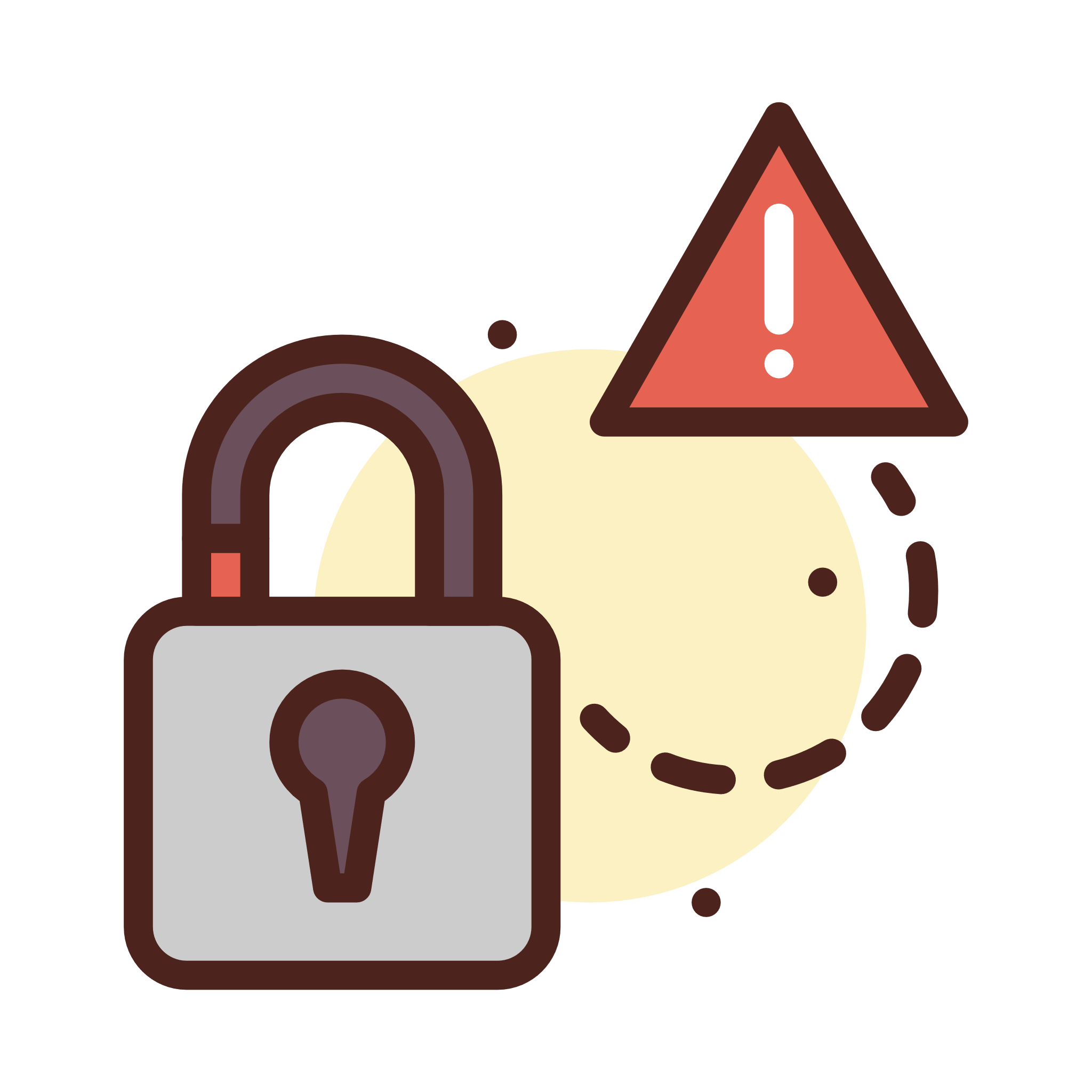 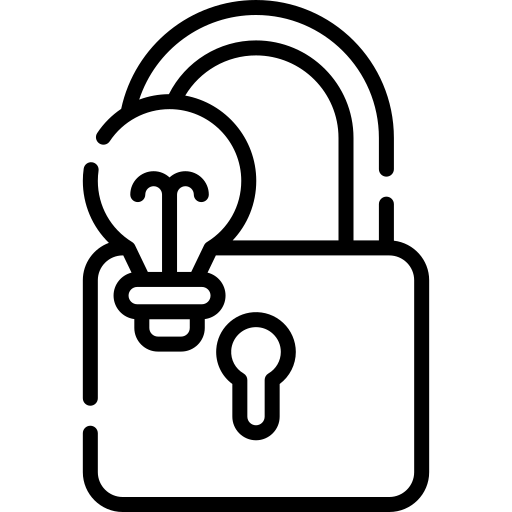 A permissão para que você utilize nosso site não significa a transferência de direitos de propriedade intelectual. Dessa forma, você concorda que nenhum direito de propriedade intelectual da Farmarin será cedido para você por meio do uso deste site, na medida da Lei nº 9.279/96.
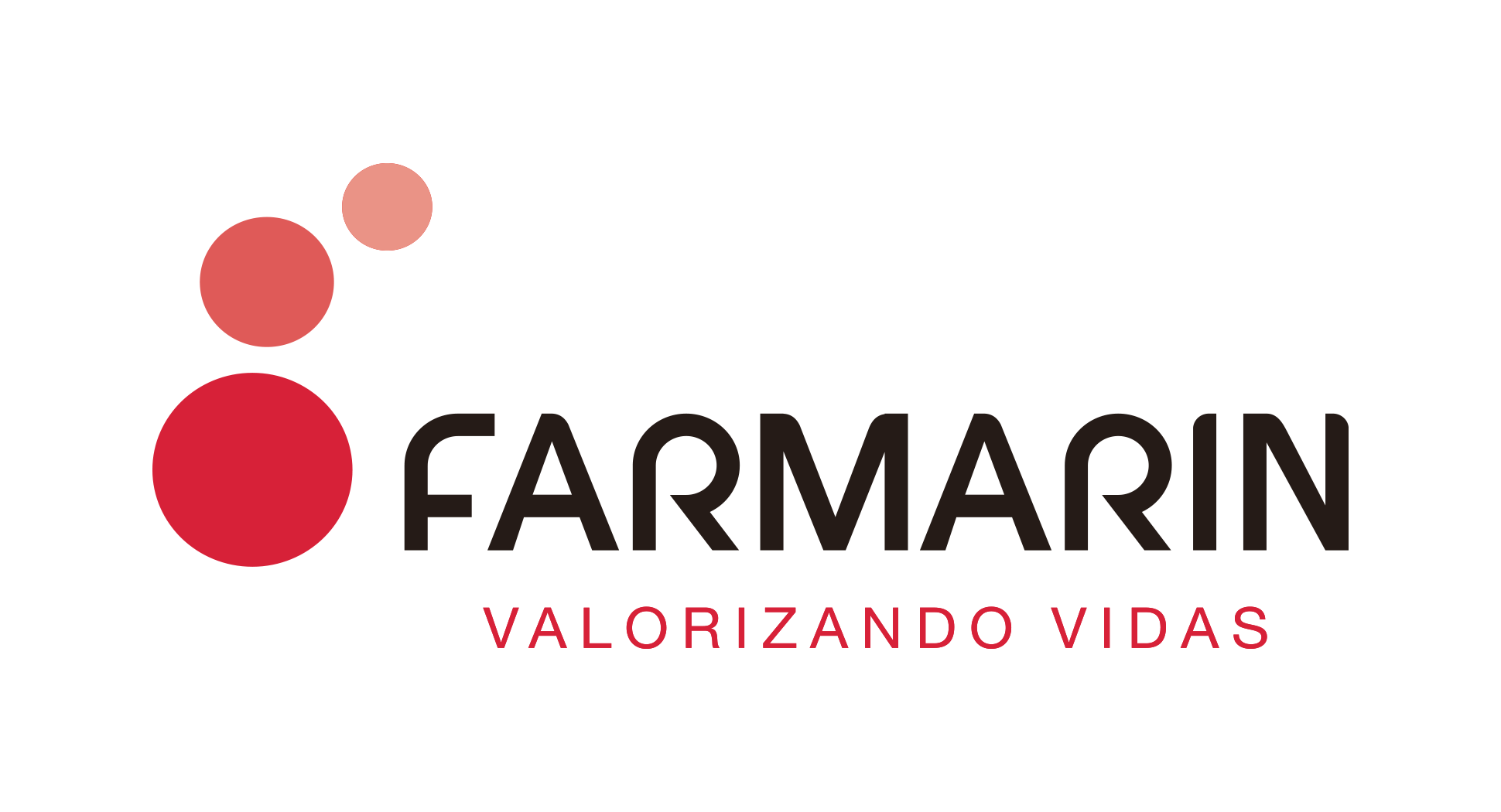 As funcionalidades da plataforma são oferecidas na forma de prestação de serviços, não conferindo ao Usuário nenhum direito sobre o software relacionado ao site ou sobre as estruturas tecnológicas que a sustentam.
POLÍTICA DE COOKIES
MUDANÇAS NESTES TERMOS DE USO
Qualquer melhoria incorporada à plataforma, ainda que por sugestão ou contratação do Usuário e/ou Empresa, salvo disposição em contrário, será sempre exclusivamente de propriedade da Farmarin.
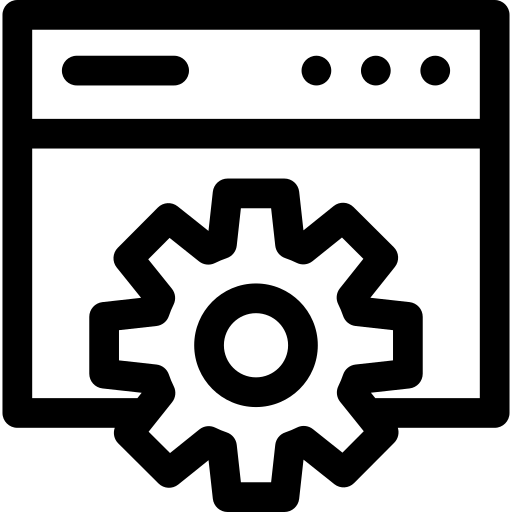 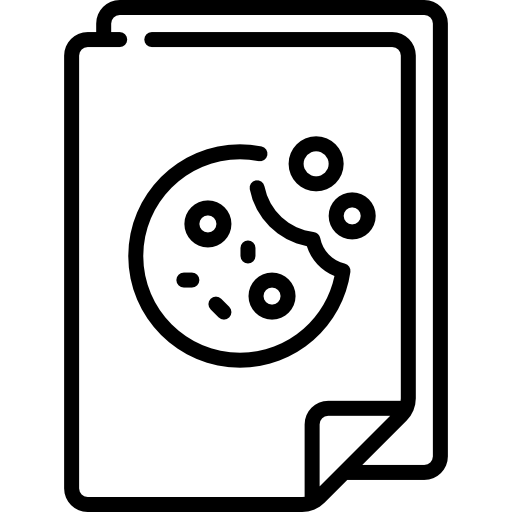 Atualmente, no site da Farmarin não há coleta de dados de navegação. O uso de cookies se restringe a coleta de dados de sessão com a finalidade de o Usuário manifestar seu aceite.
A Farmarin, prezando pela transparência no relacionamento com seus clientes, informa que, em caso de alteração, você será informado por meio deste documento. Por favor, certifique-se de acessar sempre a versão mais atualizada deste documento.
Como estamos sempre buscando melhorar os nossos serviços e a forma como operamos, estes Termos de Uso podem passar por atualizações para refletir as melhorias realizadas. Desta forma, recomendamos a visita periódica desta página para que você tenha conhecimento sobre as modificações efetivadas.
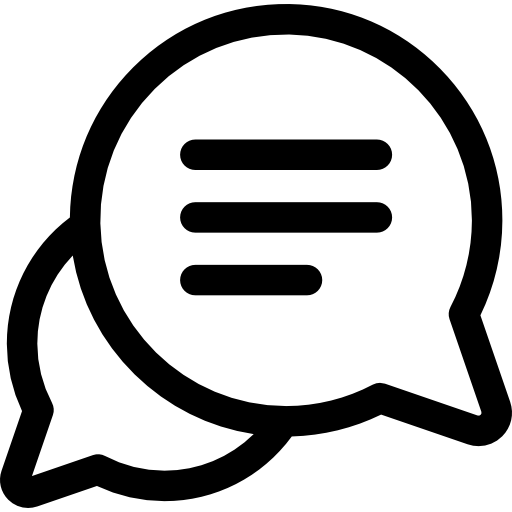 Quaisquer dúvidas, sugestões ou reclamações a respeito dos presentes Termos de Uso poderão ser dirigidas ao seguinte canal de comunicação dos Usuários: dpo@farmarin.com.br.
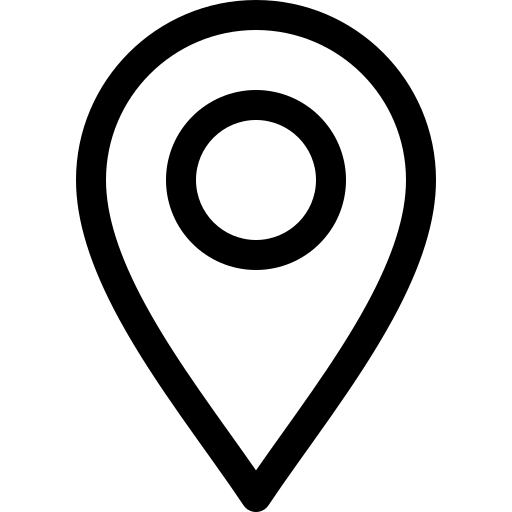 Desde já, todas as partes interessadas elegem o foro da Comarca da cidade de Guarulhos-SP, para dirimir eventuais controvérsias existentes em decorrência da utilização da Plataforma.
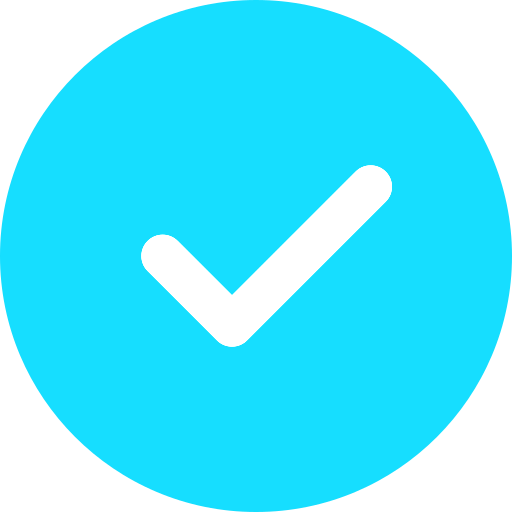 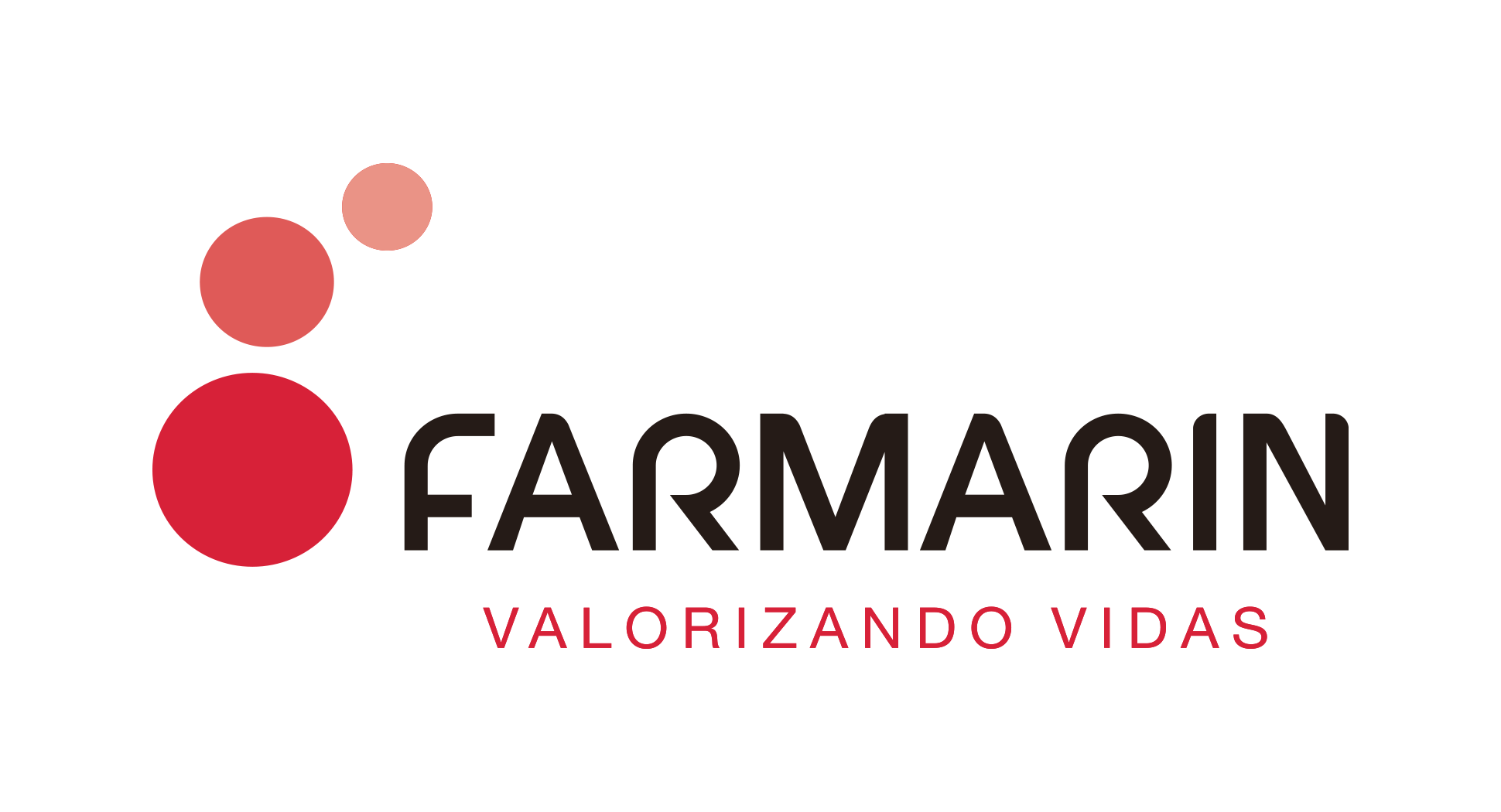 DATA DA ÚLTIMA ATUALIZAÇÃO: 02 de julho de 2021